УМК «Перспектива»Окружающий мир 3 класс

КТО ЧЕМ ПИТАЕТСЯ

Учитель начальных классов Гутенева В.И.
МКОУ «СОШ № 12»
с. Красногвардейское Ставропольский край
Работа с пословицей
Корень учения горек,
    да плод его сладок
«Ключ»: 
  +  -  +  +  -  +  -  +  -
Группы животных по способу питания:
растительноядные
 насекомоядные
 хищники
 всеядные
Растительноядные насекомые и птицы
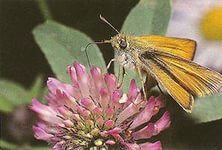 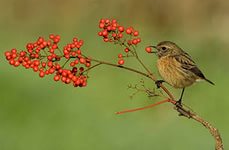 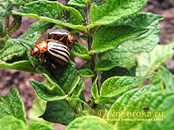 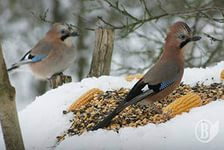 растительноядные животные
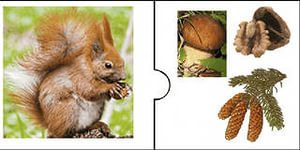 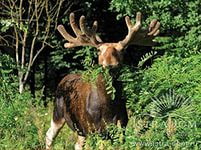 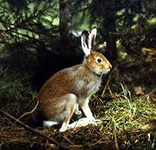 насекомоядные животные
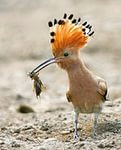 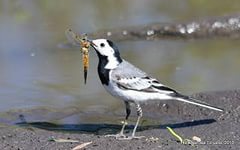 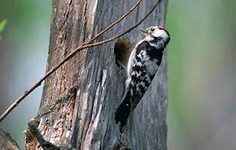 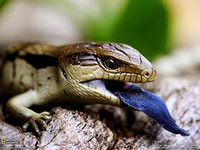 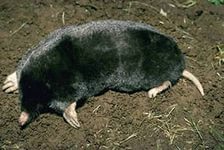 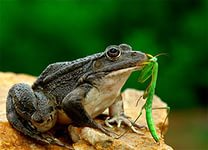 хищные животные
хищные птицы
  хищные насекомые
  хищные рыбы
  хищные звери
  хищные пресмыкающиеся
хищные птицы
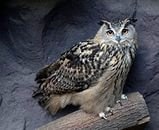 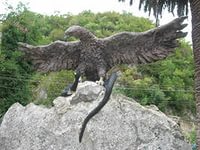 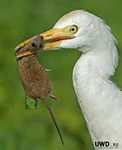 Хищные насекомые: богомол и стрекоза. Взрослые стрекозы питаются насекомыми, хватая добычу на лету.
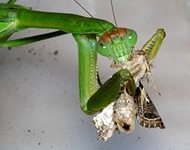 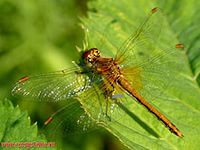 хищные пресмыкающиеся
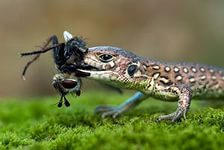 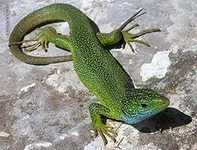 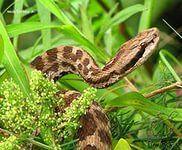 хищные звери
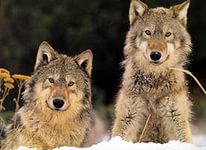 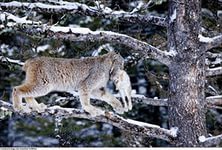 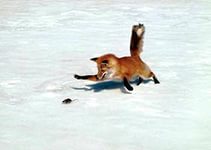 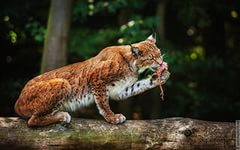 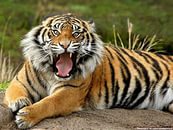 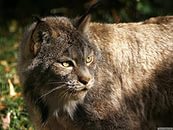 всеядные
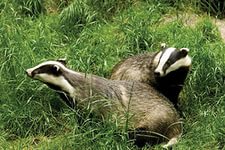 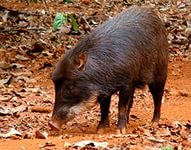 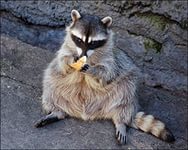 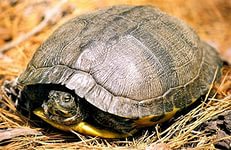 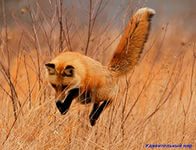 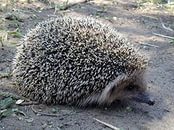 медведь
1. Питается ягодами;
2. мёдом диких пчёл;
3.мелкими животными;
4.яйцами муравьёв;
5.молодой травой
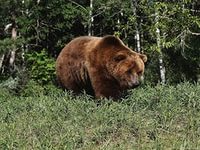 Цепи питания
трава      улитка             лягушка       ёж           филин
Дуб       мышь     лиса;  осина     заяц       лиса;  Эталон 1
Растительноядные (зеленым цветом): заяц, лось
Хищники (синим): лиса, сова
Насекомоядные (красным): ласточки, лягушка
Всеядные (коричневым): ворона, кабан
Эталон 2
Рубрика «Проверь себя»
Растительноядные – это животные, кормом для которых являются …
 Хищники – это…
 Насекомоядные – это…
 Всеядные – это …
Какое животное лишнее?
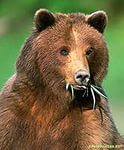 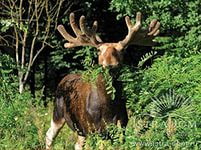 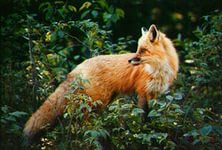 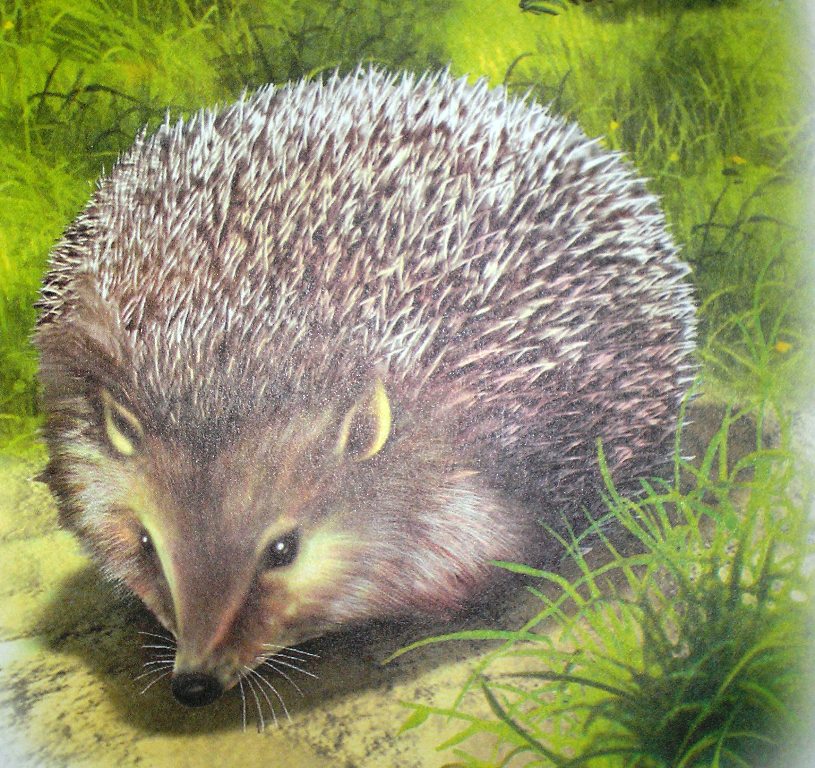 Это интересно знать!
Одна травоядная лягушка за сутки съедает до 7 насекомых. За период с апреля по сентябрь она съедает более 1000 всевозможных комаров, мух.
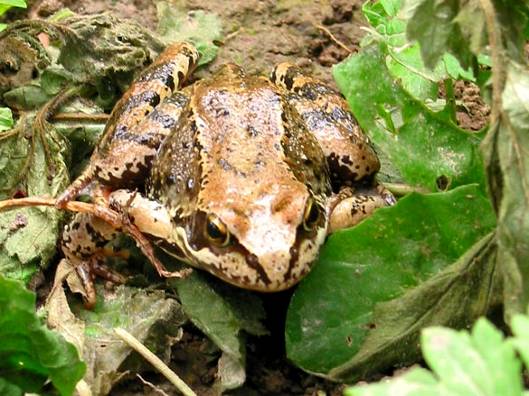 Личинки божьей коровки за свою короткую, трёхнедельную жизнь съедает 1000 тлей.
 За всю жизнь жук божьей коровки съедает 4000 тлей.
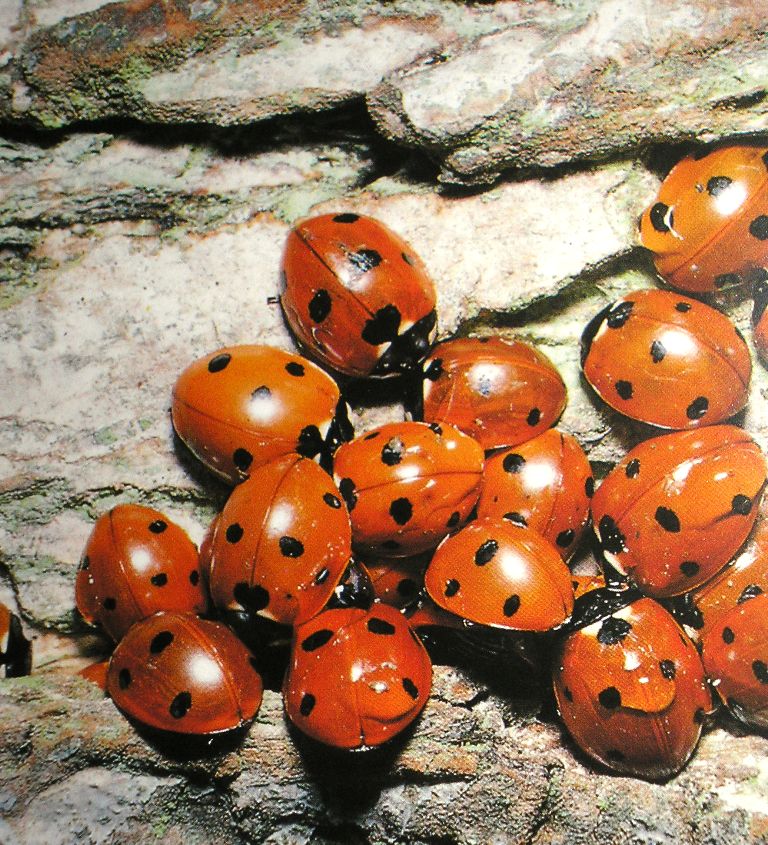 Интересная история
В честь такого важного события жители Бостона воздвигли в главном парке памятник ВОРОБЬЮ.
Спасибо    за    урок!
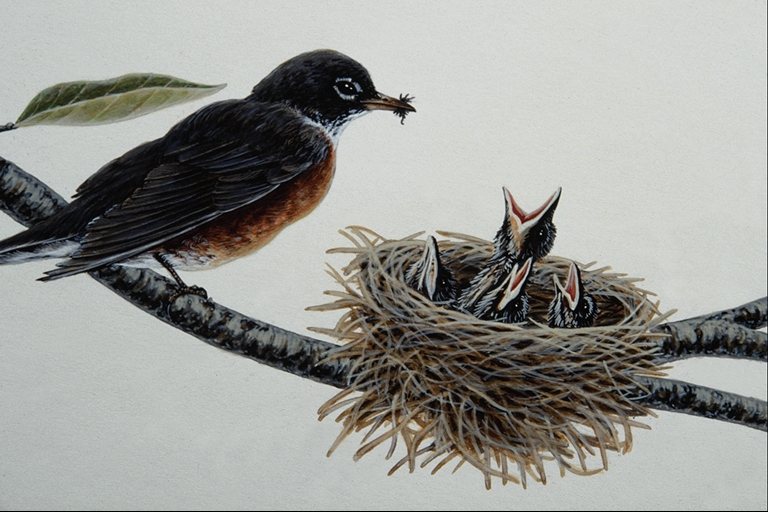